Concepts de M&E : Définir les valeurs de référence et les cibles des indicateurs
2022
[Speaker Notes: Bienvenue au cours du Département du Travail des Etats-Unis intitulé "Fixer les valeurs de référence et les objectifs des indicateurs" destiné aux bénéficiaires du Bureau des Affaires Internationales du Travail (ILAB).]
Série de cours de formation en M&E
Six Cours
Introduction à la gestion axée sur les résultats
2. Concevoir des cadres de résultats
3. Concevoir et définir les indicateurs de performance
4. Développer des outils de collecte de données
5. Fixer les valeurs de référence et les cibles des indicateurs
6. Utiliser les données pour améliorer le projet
https://www.dol.gov/agencies/ilab                                                                 Office of Child Labor, Forced Labor, and Human Trafficking                                                                                    @ILAB_DOL
[Speaker Notes: Il s'agit du cinquième des six cours de la série de formations sur les concepts de M&E de la l’ILAB. 
Ce cours couvre la manière de fixer les bases des indicateurs et de sélectionner les cibles pour les indicateurs du projet.]
Objectifs de la formation
A la fin de la formation, les participants auront amélioré leur compréhension de :

Les méthodes et approches permettant de fixer des valeurs de référence. 

Comment établir des objectifs réalistes.
https://www.dol.gov/agencies/ilab                                                                 Office of Child Labor, Forced Labor, and Human Trafficking                                                                                    @ILAB_DOL
[Speaker Notes: Les objectifs de la formation sont d'améliorer la compréhension des participants sur :
Les méthodes et approches pour établir des valeurs de référence et
Comment établir des objectifs réalistes pour les indicateurs de performance.]
Agenda
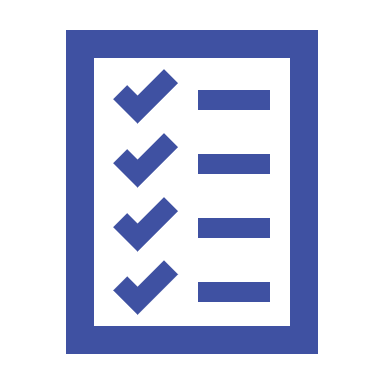 Établissement de la valeurs de référence
Fixation des objectifs
https://www.dol.gov/agencies/ilab                                                                 Office of Child Labor, Forced Labor, and Human Trafficking                                                                                    @ILAB_DOL
[Speaker Notes: Le module comprend deux sections : Établir des bases et Fixer des objectifs.]
Établir les valeurs de référence
[Speaker Notes: Nous commençons par l'établissement de valeurs de référence.]
Qu'est-ce qu'une valeur de référence?
La valeur d'un indicateur avant le début de la mise en œuvre du projet.
Exemple de valeurs de référence avant le début de la mise en œuvre :
https://www.dol.gov/agencies/ilab                                                                 Office of Child Labor, Forced Labor, and Human Trafficking                                                                                    @ILAB_DOL
[Speaker Notes: Qu'est-ce qu'une valeur de référence?
Une référence est la valeur d'un indicateur AVANT qu'un projet ne commence à mettre en œuvre des activités importantes. 
Le tableau montre des exemples de valeurs de référence pour quatre indicateurs différents.  Notez que le deuxième indicateur comprend les taux d'alphabétisation de base dans leur ensemble et ventilés par sexe.  Notez également que le troisième indicateur "Nombre de cours de formation dispensés est égal à zéro", ce qui n'est pas rare.  Nous en reparlerons plus tard dans la présentation.]
Pourquoi les valeurs de référence sont-elles utiles ?
Aider à déterminer les progrès dans la réalisation des produits et des résultats
Permettre une interprétation efficace des données de performance
Informer la fixation des objectifs pour les indicateurs
Fournir un point de comparaison clé pour les évaluations et améliorer le caractère concluant des résultats des évaluations.
https://www.dol.gov/agencies/ilab                                                                 Office of Child Labor, Forced Labor, and Human Trafficking                                                                                    @ILAB_DOL
[Speaker Notes: Pourquoi les valeurs de référence sont-elles utiles ?

Les valeurs de référence aident à évaluer les progrès.  Elles fournissent un point de départ par rapport auquel on peut interpréter les progrès réalisés pendant la durée d'un projet. 
Par exemple, si à la fin de la première année d'un projet, 40 % des élèves de troisième année lisent au niveau de la classe, nous voudrions savoir quelle était la valeur de référence pour évaluer si 40 % est une amélioration.
L'établissement de valeurs de référence aide également à fixer des objectifs.  Si nous savons quelle est la valeur de référence, cela nous renseigne sur les valeurs cibles potentielles à l'avenir.
Enfin, les valeurs de référence fournissent un point de comparaison clé pour les évaluations et améliorent la conclusion des résultats de l'évaluation.]
Établir une valeur de référence
Les valeurs de référence sont soit :
Remises à zéro - c'est souvent le cas pour les indicateurs de produits spécifiques au projet et certains indicateurs de résultats de niveau inférieur.
Déjà connues ou déterminées - disponibles auprès de sources secondaires, ou de projets antérieurs
Collectées avant la mise en œuvre - collecte de données primaires, évaluation rapide, enquête, etc. 
Valeur de référence en continu - l'activité est déployée à différents groupes/régions à des moments différents
https://www.dol.gov/agencies/ilab                                                                 Office of Child Labor, Forced Labor, and Human Trafficking                                                                                    @ILAB_DOL
[Speaker Notes: Établissement d'une valeur de référence
Selon l'indicateur, les valeurs de référence peuvent être l'une des suivantes :
Fixées à zéro - Les valeurs de référence sont souvent fixées à zéro pour les indicateurs de production du projet ou les indicateurs de résultats de niveau inférieur qui mesurent la fourniture de biens et de services.
Déjà connues ou déterminées - Parfois, les valeurs de référence sont disponibles à partir de sources secondaires ou de projets antérieurs. Par exemple, des données historiques sur les taux de fréquentation scolaire provenant de rapports gouvernementaux ou d'un projet antérieur sur le travail des enfants.
Collectées avant la mise en œuvre - Il s'agit de données de référence qui sont collectées directement par le projet avant le début des activités, par exemple par le biais d'une enquête, d'une évaluation rapide, etc. 
Valeur de référence continue - Les valeurs de référence peuvent être établies sur une base "continue", c'est-à-dire à différents moments de la mise en œuvre du projet, en fonction du moment où les services sont fournis à différents groupes et/ou zones géographiques d'un pays.

 Nous vous expliquons plus en détail dans les diapositives suivantes.]
Mise à zéro
https://www.dol.gov/agencies/ilab                                                                 Office of Child Labor, Forced Labor, and Human Trafficking                                                                                    @ILAB_DOL
[Speaker Notes: Mise à zéro.  Les valeurs de référence sont nulles lorsque la valeur de départ de l'indicateur est zéro. Les valeurs de référence nulles sont généralement utilisées pour les indicateurs mesurant la livraison de biens et services spécifiques au projet pour la première fois.  
Par exemple, 
Pour l'indicateur "Nombre d'enquêteurs formés", la valeur de référence sera "0" car aucun enquêteur n'a été formé par le bénéficiaire de la subvention avant le début du projet.
Pour l'indicateur "Nombre de réunions syndicales facilitées", aucune n'aurait été facilitée avant le début du projet." 
De même, pour l'indicateur "Nombre de bénéficiaires du projet qui obtiennent un nouvel emploi dans les 6 mois suivant la fin du programme professionnel", la valeur serait de zéro.]
Valeur de référence déjà établie
https://www.dol.gov/agencies/ilab                                                                 Office of Child Labor, Forced Labor, and Human Trafficking                                                                                    @ILAB_DOL
[Speaker Notes: Les valeurs de référence peuvent également être fixées sur la base de données déjà établies.  
Celles-ci sont souvent utilisées lorsqu'il existe des données secondaires disponibles, ou lorsqu'un projet suit un projet précédent.
La troisième colonne présente des exemples d'indicateurs pour lesquels les valeurs de référence peuvent être obtenues à partir de sources secondaires, telles que le ministère de l'éducation, le ministère du travail et les archives d'un projet précédent.]
Collecter les données avant la mise en œuvre
https://www.dol.gov/agencies/ilab                                                                 Office of Child Labor, Forced Labor, and Human Trafficking                                                                                    @ILAB_DOL
[Speaker Notes: Le troisième type de valeurs de référence est l'un des plus courants, en particulier pour les indicateurs de résultats de niveau supérieur. Il s'agit de données de référence qui sont collectées avant la mise en œuvre du projet lorsqu'elles ne sont pas disponibles auprès de sources secondaires. En voici quelques exemples : 
Une évaluation de la valeur de référence de la capacité institutionnelle des ONG cibles.
Une enquête de référence sur la perception du gouvernement par les citoyens en matière de droits du travail. 
Une enquête de référence pour documenter le revenu moyen des ménages cibles.]
Valeur de référence en continu
https://www.dol.gov/agencies/ilab                                                                 Office of Child Labor, Forced Labor, and Human Trafficking                                                                                    @ILAB_DOL
[Speaker Notes: Le dernier type de valeur de référence est la valeur de roulement. C'est l'un des types les plus complexes.  Les lignes de base glissantes sont utilisées lorsqu'il existe plusieurs valeurs de référence pour l'indicateur parce que la mise en œuvre est échelonnée par région ou pour différents groupes de bénéficiaires au fil du temps. 

Par exemple, si nous enregistrons des bénéficiaires pour des services dans différentes provinces ciblées au cours de différentes années, la valeur de référence pour les bénéficiaires sera établie chaque année plutôt qu'au début du projet.  
Dans le second exemple, si un projet fournit un renforcement des capacités à différentes cohortes de bénéficiaires chaque année, l'établissement des valeurs de référence pour les cohortes ne pourrait se faire qu'une fois les cohortes formées. 
Dans les cas où la base de référence est mobile, il est important que les bénéficiaires créent un plan de collecte des valeurs de référence qui reflète le déploiement de la mise en œuvre.]
Fixation des objectifs
[Speaker Notes: Nous allons maintenant nous intéresser à la définition des objectifs.]
Qu'est-ce qu'une cible ?
Un objectif est le niveau spécifique et planifié du résultat à atteindre dans un délai explicite avec un niveau de ressources donné. 
Des objectifs sont fixés pour tous les indicateurs du projet.
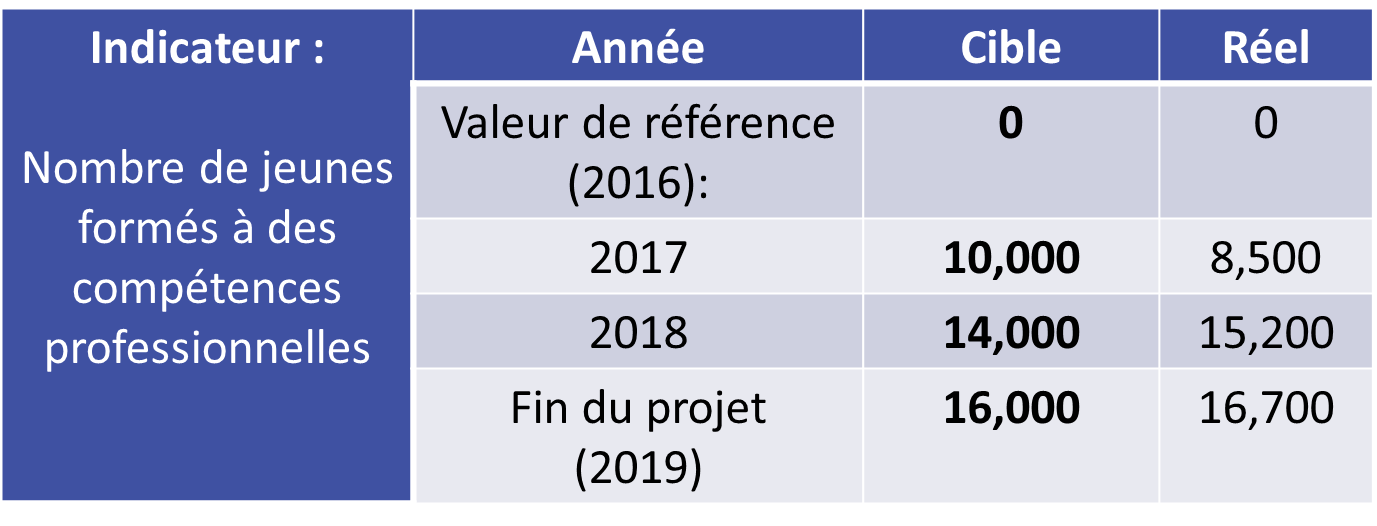 https://www.dol.gov/agencies/ilab                                                                 Office of Child Labor, Forced Labor, and Human Trafficking                                                                                    @ILAB_DOL
[Speaker Notes: Qu'est-ce qu'un objectif ?   Une cible est le niveau spécifique et planifié du résultat à atteindre dans un délai donné avec un niveau de ressources donné. 
Des objectifs doivent être fixés pour tous les indicateurs du projet.
Si nous regardons notre exemple de tableau à l'écran, nous avons un indicateur "Nombre de jeunes formés à des compétences professionnelles" avec des valeurs cibles dans une colonne et des valeurs réelles dans la dernière colonne. 
Notez que l'indicateur nous indique comment nous allons le mesurer, la valeur de référence nous indique la valeur de l'indicateur avant les activités du projet et la cible nous indique le niveau de progrès attendu à différents moments de la vie du projet.]
Pourquoi fixer des objectifs?
Communiquer des attentes claires et définir le succès.
Servir de repères pour la planification et la gestion. 
Promouvoir la transparence et la responsabilité.
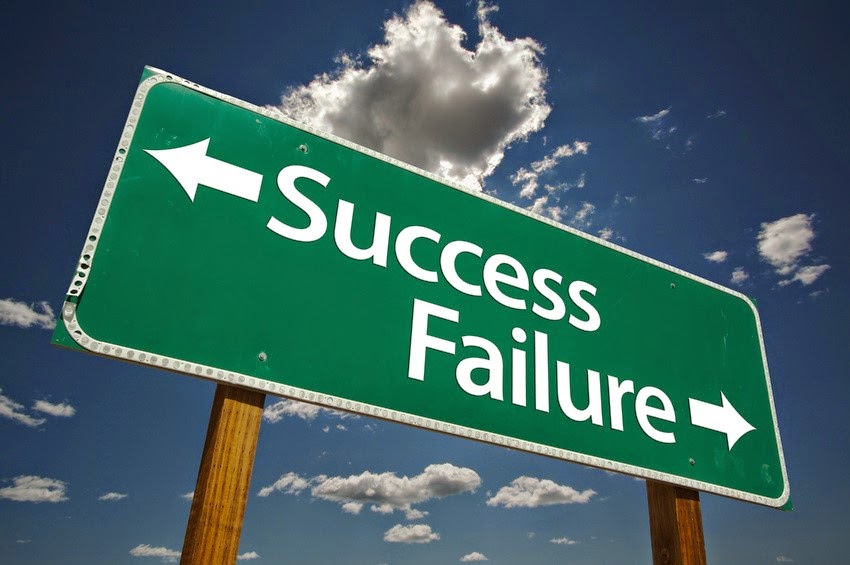 https://www.dol.gov/agencies/ilab                                                                 Office of Child Labor, Forced Labor, and Human Trafficking                                                                                    @ILAB_DOL
[Speaker Notes: Pourquoi fixer des objectifs ?  
Les objectifs permettent de communiquer des attentes claires en matière de performance pour les résultats individuels et la stratégie dans son ensemble.  Cela peut contribuer à améliorer la planification en garantissant que les ressources et les activités sont suffisantes pour atteindre les objectifs. 
Les objectifs permettent aux bénéficiaires et à l’ILAB d'évaluer les performances pendant la mise en œuvre. Les objectifs servent de repères pour les performances attendues à un certain moment du projet, y compris à la fin.  En sachant cela, les gestionnaires peuvent mieux déterminer si des corrections à mi-parcours sont nécessaires. 
Les objectifs favorisent la transparence en indiquant clairement dès le départ le niveau de performance qu'un projet vise à atteindre.
Enfin, les objectifs favorisent la responsabilisation en permettant de comparer les performances réelles aux objectifs lorsque des rapports sont soumis tous les six mois.]
Types de cibles
Objectif final : La valeur attendue d'un indicateur et la fin d'un projet (ou d'une période de planification spécifique).

Cible intermédiaire : La valeur attendue d'un indicateur pour des périodes de temps définies, entre l'année de référence et l'année cible finale (par exemple, annuellement).
Les objectifs doivent être fixés en fonction des périodes de déclaration des indicateurs (par exemple, trimestriellement, annuellement, etc.).
https://www.dol.gov/agencies/ilab                                                                 Office of Child Labor, Forced Labor, and Human Trafficking                                                                                    @ILAB_DOL
[Speaker Notes: Il existe deux types de cibles, les cibles finales et les cibles intermédiaires.
Une cible finale est la valeur attendue de l'indicateur à la fin du projet (ou d'une période de planification spécifique).
Une cible intermédiaire est la valeur attendue d'un indicateur pour des périodes définies, entre l'année de référence et l'année de la cible finale.  Par exemple, si un projet rend compte d'un indicateur deux fois par an, les objectifs intermédiaires seront fixés pour chaque période de rapport.]
Comment fixer des objectifs
Étape 1 : Identifier la valeur de référence
Étape 2 : Analyser les informations pertinentes
Étape 3 : Documenter les valeurs cibles et la raison du choix
https://www.dol.gov/agencies/ilab                                                                 Office of Child Labor, Forced Labor, and Human Trafficking                                                                                    @ILAB_DOL
[Speaker Notes: Voyons maintenant comment fixer des objectifs. Il y a trois étapes : 1.) Identifier la valeur de référence ; 2.) effectuer une analyse des informations pertinentes et 3.) Documenter les valeurs cibles et la raison du choix.  Nous allons examiner chaque étape.]
Étape 1 : Déterminer la valeur de référence
Définir ou identifier la valeur de reference
Quel est le niveau de performance avant l'intervention ?
Les valeurs de référence sont les suivantes :
Remise à zéro 
Déjà connu ou déterminé 
Collecté avant la mise en œuvre 
Valeur de référence mobile
https://www.dol.gov/agencies/ilab                                                                 Office of Child Labor, Forced Labor, and Human Trafficking                                                                                    @ILAB_DOL
[Speaker Notes: La première étape consiste à déterminer la valeur de référence.  Comme nous l'avons vu précédemment, il s'agit de la valeur de l'indicateur avant le début de la mise en œuvre des activités.  Les valeurs de référence peuvent être nulles, établies à partir de données existantes, collectées directement par le projet avant que les activités du projet ne commencent ou elles peuvent être établies dans le cadre d'une référence de mise en œuvre continue.]
Étape 2 : Effectuer une analyse
Effectuer une analyse des informations pertinentes : 
Réfléchissez à votre intervention 
Examiner les tendances historiques des données
Analyse comparative
Recherche et avis d'experts
https://www.dol.gov/agencies/ilab                                                                 Office of Child Labor, Forced Labor, and Human Trafficking                                                                                    @ILAB_DOL
[Speaker Notes: L'étape 2 consiste à effectuer une analyse à travers différentes sources.  Nous allons aborder chacune d'entre elles dans les diapositives suivantes.]
Étape 2a : Réfléchissez à votre intervention
Considérer cet indicateur/cette cible par rapport à d'autres indicateurs et cibles
Cibles
Chaîne de résultats
Indicateurs
# Nombre de superviseurs observés utilisant des pratiques de travail améliorées
???
Utilisation accrue de pratiques de travail améliorées
# Nombre de superviseurs pouvant identifier 4 bonnes pratiques de travail ou plus
Meilleure connaissance des pratiques de travail par les acteurs du secteur privé
1,200
2,000
# Nombre de superviseurs formés aux pratiques de travail améliorées
Formation des superviseurs à la pratique du travail
https://www.dol.gov/agencies/ilab                                                                 Office of Child Labor, Forced Labor, and Human Trafficking                                                                                    @ILAB_DOL
[Speaker Notes: L'une des façons les plus courantes de fixer un objectif est d'analyser l'objectif par rapport aux autres objectifs du cadre de résultats d'un projet.

Prenons cet exemple. Nous avons une chaîne de résultats avec trois résultats, chacun d'entre eux ayant un indicateur, et chaque indicateur ayant une valeur cible. 

Ce qui est remarquable, c'est que la valeur cible des résultats de niveau inférieur affecte les valeurs cibles des résultats de niveau supérieur dans le cadre.  Par exemple, la valeur cible pour le nombre de superviseurs formés aux pratiques de travail améliorées est de 2 000. La valeur de l'indicateur pour le résultat de niveau supérieur suivant, doit être une fraction des 2 000 formés.  Dans cet exemple, le nombre cible de superviseurs qui seront capables d'identifier 4 bonnes pratiques de travail ou plus est de 1 200.  En raison de la logique "si-alors" du cadre, la cible de l'indicateur "Nombre de superviseurs observés utilisant des pratiques de travail améliorées" doit être inférieure ou égale à 1 200. 
Ainsi, cette approche permet de fixer des objectifs basés sur la portée et l'échelle des interventions et les objectifs des niveaux inférieurs du cadre.]
Étape 2a : Réfléchissez à votre intervention
Tenir compte du rythme du changement :
Quand allez-vous mettre en œuvre les différentes composantes de votre intervention ? 
Combien de bénéficiaires pouvez-vous cibler chaque année avec les ressources dont vous disposez ?
https://www.dol.gov/agencies/ilab                                                                 Office of Child Labor, Forced Labor, and Human Trafficking                                                                                    @ILAB_DOL
[Speaker Notes: Une autre approche qui peut être utilisée est de considérer le moment et le rythme de la mise en œuvre et son effet potentiel sur le résultat à mesurer. Le projet montera-t-il en puissance progressivement ? Y aura-t-il un pic important d'activités et de performances pour le résultat certaines années plus que d'autres ? 

Dans de nombreux cas, les objectifs doivent être corrélés au rythme prévu de la mise en œuvre. Dans les exemples, les objectifs relatifs au nombre d'enseignants formés sont représentés graphiquement chaque année, de 2014, date du début du projet, à 2019, date de sa fin.  Les objectifs sont faibles au cours des deux premières années, mais augmentent rapidement en 2016 et 2017 avant de diminuer légèrement en 2018 et de chuter brusquement au cours de la dernière année.  Il s'agit clairement d'un exemple de fixation d'objectifs basés sur le rythme et le calendrier prévus pour la mise en œuvre des activités pertinentes, qui, dans cet exemple, sont la formation des enseignants.]
Étape 2b : Tendances historiques et prévisions
Valeur de référence
Utilisez les données historiques pour estimer une tendance future, puis ajoutez la "valeur ajoutée" par les activités de l'intervention.
https://www.dol.gov/agencies/ilab                                                                 Office of Child Labor, Forced Labor, and Human Trafficking                                                                                    @ILAB_DOL
[Speaker Notes: Une autre forme d'analyse consiste à examiner les changements/tendances des données dans le temps pour un indicateur donné. 
Si elles sont disponibles pour un indicateur particulier, les tendances des données historiques peuvent être utilisées pour estimer les niveaux cibles futurs.  
Plus on peut utiliser de points de données antérieurs, plus ce type d'analyse peut être fiable pour prédire les valeurs futures. 
Dans le graphique à l'écran, nous voyons que le pourcentage d'enfants fréquentant l'école secondaire a fluctué de manière assez significative au fil du temps.   
 Une option pourrait être de supposer une tendance à la hausse continue en 2008, puis d'inclure la "valeur ajoutée" par le projet pour fixer l'objectif.]
Étape 2c : Analyse comparative
Comparer avec des programmes et activités similaires. 
Examinez les résultats d'autres programmes similaires, tant au sein du DOL que par d'autres organismes donateurs.
Examinez le contexte et les indicateurs similaires.
Tenir compte de l'expérience parallèle d'autres pays.
https://www.dol.gov/agencies/ilab                                                                 Office of Child Labor, Forced Labor, and Human Trafficking                                                                                    @ILAB_DOL
[Speaker Notes: Une autre méthode consiste à examiner la performance du résultat/indicateur dans d'autres projets et contextes.  Cette méthode de benchmarking pourrait examiner d'autres projets DOL qui ont mesuré le même résultat ou des projets similaires d'autres projets non DOL travaillant dans le secteur.  Un projet peut également examiner les expériences parallèles d'autres pays pour estimer ce que pourraient être des objectifs réalistes.]
Étape 2d : Recherche et avis d'experts
Passez en revue la recherche sur le développement, la littérature axée sur les évaluations et les études des secteurs, programmes et projets pertinents.
- Pensez aux conditions externes qui peuvent affecter les valeurs des indicateurs dans le temps (par exemple, les conflits, la sécheresse, etc.). 
Engagez le dialogue avec les experts techniques, les partenaires, le personnel du programme et les bénéficiaires sur les sujets suivants :
Qu'est-ce qui est possible et raisonnable par rapport à un indicateur particulier et à un contexte national ?
Quel facteur peut influencer (positivement ou négativement) le niveau des objectifs?
https://www.dol.gov/agencies/ilab                                                                 Office of Child Labor, Forced Labor, and Human Trafficking                                                                                    @ILAB_DOL
[Speaker Notes: La dernière méthode consiste à mener des recherches et à solliciter l'avis d'experts pour fixer des objectifs.  La recherche peut inclure des données provenant de la littérature sur le développement, des examens d'évaluations pour voir quels niveaux de performance ont été atteints pour des projets similaires ou antérieurs.  
Lors de la recherche d'autres projets, il est important de s'assurer que le contexte est suffisamment similaire pour avoir confiance que des résultats similaires sont possibles pour votre projet dans son contexte spécifique de pays et de secteur. 

Les bénéficiaires peuvent également s'engager avec des experts techniques qui comprennent un secteur, une question particulière et les contraintes et opportunités qui pourraient aider ou entraver la réalisation des résultats.  En plus des experts, les bénéficiaires peuvent envisager de parler avec les partenaires locaux, le personnel local du projet et même les participants au projet pour évaluer quels objectifs sont raisonnables.]
Étape 3 : Documenter la cible
Documenter les valeurs cibles et les raisons du choix 
Documentez et classez les informations sur la manière dont vous avez fixé les valeurs cibles et sur la raison de cette fixation, afin de servir de référence pour :

Analyse des données de performance réelles
Fixer des objectifs pour les années suivantes
Répondre aux demandes de renseignements ou aux audits
https://www.dol.gov/agencies/ilab                                                                 Office of Child Labor, Forced Labor, and Human Trafficking                                                                                    @ILAB_DOL
[Speaker Notes: Étape 3, Documenter les objectifs.  Comme dernière étape après la définition des objectifs, documentez les valeurs et justifiez-les.  La documentation de la justification aide à comprendre comment un projet se comporte par rapport à ses objectifs.  Elle peut également justifier la révision des objectifs à l'avenir et aider à répondre aux demandes de renseignements ou aux audits sur les objectifs et les performances.]
La fixation d'objectifs est délicate
Rappelez-vous... 
Ne fixez pas un indicateur cible de manière isolée.
Examiner les objectifs par rapport aux objectifs d'autres indicateurs en amont et en aval de la chaîne de résultats.
Considérez les objectifs intermédiaires par rapport au rythme de changement attendu.
Même la meilleure analyse ne tient pas compte de toutes les éventualités.
Veillez à consulter les experts techniques, les partenaires, les responsables de la mise en œuvre, etc. 

Plus on monte dans la hiérarchie, plus l'influence directe du projet est faible - et les objectifs deviennent plus ténus.
https://www.dol.gov/agencies/ilab                                                                 Office of Child Labor, Forced Labor, and Human Trafficking                                                                                    @ILAB_DOL
[Speaker Notes: Il est important de reconnaître que la fixation d'objectifs est délicate.  Bien que nous ayons passé en revue un certain nombre de méthodes utiles pour analyser et fixer des objectifs, il s'agit autant d'un art que d'une science.  Voici quelques conseils à retenir.
1. Ne fixez pas un indicateur cible de manière isolée.  Demandez-vous si l'objectif est raisonnable par rapport aux autres objectifs en amont et en aval de la chaîne des résultats.  Considérez les objectifs intermédiaires par rapport au rythme prévu de la mise en œuvre.  Les cibles n'évoluent pas toujours en ligne droite dans le temps.

Même la meilleure analyse ne tient pas compte de toutes les éventualités.  Il est sage de faire des recherches, de parler à des experts et de valider les objectifs à l'aide de plusieurs méthodes différentes chaque fois que cela est possible.
Plus un résultat se situe à un niveau élevé du cadre, moins le projet a d'influence directe sur lui et, par conséquent, la projection des objectifs peut être plus difficile que pour les résultats et les produits de niveau inférieur.]
La fixation d'objectifs est délicate (suite)
Souvenez-vous de … 
Ne restez pas bloqué sur une seule valeur cible, commencez par l'"ensemble réalisable" des valeurs possibles de l'indicateur.

Envisagez une "fourchette d'objectifs" qui permette des fluctuations "raisonnables" des performances.

Les modèles de changement/progrès sont difficiles à prévoir.
https://www.dol.gov/agencies/ilab                                                                 Office of Child Labor, Forced Labor, and Human Trafficking                                                                                    @ILAB_DOL
[Speaker Notes: Ne vous attachez pas à une valeur cible unique, envisagez un ensemble de valeurs possibles. Si possible, utilisez une fourchette de valeurs cibles pour les résultats pour lesquels il est particulièrement difficile de fixer une valeur unique avec confiance et une fourchette de valeurs cibles serait acceptable.  

Les modèles de changement et de progrès sont difficiles à prévoir, en particulier au niveau des objectifs et des résultats du projet.]
Pièges courants
Voici les pièges les plus courants dans la fixation des objectifs :
- Manque d'analyse
- Manque de consultation 
- Supposer que le progrès est une ligne droite
- Manque de réajustement dans le temps
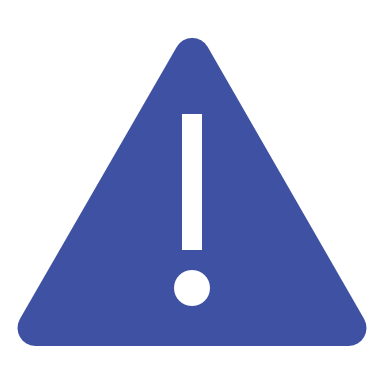 https://www.dol.gov/agencies/ilab                                                                 Office of Child Labor, Forced Labor, and Human Trafficking                                                                                    @ILAB_DOL
[Speaker Notes: Lors de la définition des indicateurs, il existe quelques pièges courants à éviter : 
Manque d'analyse. Les objectifs sont souvent fixés sans analyse approfondie. Utilisez certaines des méthodes d'analyse dont nous avons parlé pour élaborer des cibles bien informées. 
Manque de consultation. Les principales parties prenantes apportent des opinions importantes et informées sur ce qui est possible et ce qui peut être réalisé. L'engagement des partenaires et des parties prenantes locales peut améliorer la précision des objectifs et renforcer la responsabilité et l'engagement partagé envers les objectifs.
Supposer que le progrès est une ligne droite. Le progrès dans le travail de développement est rarement représenté par une ligne droite ascendante. On ne constate pas souvent de changements significatifs pendant la phase de démarrage. Les performances peuvent atteindre des plateaux ou des points de décollage où les performances s'accélèrent. Au cours des dernières années, les premiers travaux devraient porter leurs fruits et l'on pourrait s'attendre à des progrès beaucoup plus importants. 
Manque de réajustement au fil du temps. Dans une organisation apprenante, il est essentiel d'utiliser ce que vous apprenez lorsque vous examinez les performances pour procéder à des ajustements. Si les objectifs sont fixés trop bas ou trop haut, ils doivent être révisés en consultation avec l’ILAB et les raisons doivent être dûment documentées.]
Évaluation des objectifs
L'objectif est-il suffisamment ambitieux ? 
L'objectif est-il réalisable compte tenu des ressources nécessaires pour l'atteindre ?
S'il s'agit d'un résultat de niveau inférieur, la cible est-elle suffisante pour stimuler les résultats/cibles de niveau supérieur ?
Existe-t-il des facteurs contextuels externes qui pourraient affecter la réalisation de cette cible ? 
Si vous évaluez l'objectif pendant la durée de vie de la stratégie ou du projet, l'objectif a-t-il été revu/ajusté depuis qu'il a été fixé initialement ?
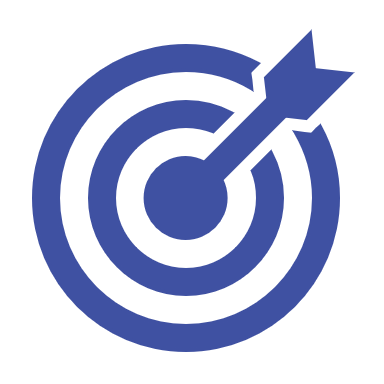 https://www.dol.gov/agencies/ilab                                                                 Office of Child Labor, Forced Labor, and Human Trafficking                                                                                    @ILAB_DOL
[Speaker Notes: Avant de finaliser les objectifs, les questions suivantes peuvent être utiles pour évaluer les objectifs :
L'objectif est-il suffisamment ambitieux ?  L'objectif est-il trop ambitieux ? Est-il réalisable ?  
Le changement attendu est-il réalisable compte tenu des ressources nécessaires pour y parvenir ?
Pour un résultat de niveau inférieur, la cible est-elle suffisante pour stimuler les résultats et les cibles de niveau supérieur ?
Existe-t-il des facteurs contextuels externes qui pourraient affecter la réalisation de cette cible ? 
Si vous évaluez la cible pendant la durée de vie du projet, a-t-elle été revue et ajustée depuis qu'elle a été fixée initialement ?
Si la réponse à l'une de ces questions est "non", il peut être nécessaire de réexaminer l'indicateur, les cibles proposées et/ou les interventions proposées.]
Contrôle des connaissances
[Speaker Notes: Faisons un rapide contrôle des connaissances.]
Question 1:
Lequel des éléments suivants n'est PAS un avantage de la collecte de données de référence ?

Aide à la définition des objectifs 
Aide à la sélection des indicateurs de performance 
Aide à l'interprétation de la performance pendant la durée de vie d'un projet
https://www.dol.gov/agencies/ilab                                                                 Office of Child Labor, Forced Labor, and Human Trafficking                                                                                    @ILAB_DOL
[Speaker Notes: Question 1, Lequel des éléments suivants n'est PAS un avantage de la collecte de données de référence ?
Aider à fixer des objectifs 
Aider à sélectionner les indicateurs de performance 
Aider à interpréter la performance au cours de la vie d'un projet 

Mettez l'enregistrement en pause et une fois que vous avez votre réponse, appuyez sur la touche "play".  (Faites une pause de 3 secondes avant de montrer votre réponse/parler).

La réponse est "Aider à sélectionner les indicateurs de performance".  Des objectifs sont fixés pour les indicateurs, qui doivent déjà être connus.]
Question 2:
Lequel des éléments suivants n'est PAS un facteur à prendre en compte lors de la fixation des objectifs? 

Données historiques et tendances 
Rythme prévu de la mise en œuvre du projet 
Avis d'experts 
Performances passées de projets similaires 
Possibilité de collecter des données
https://www.dol.gov/agencies/ilab                                                                 Office of Child Labor, Forced Labor, and Human Trafficking                                                                                    @ILAB_DOL
[Speaker Notes: Question 2, Lequel des éléments suivants n'est PAS une considération potentielle lors de la fixation des objectifs ? 
Les données historiques et les tendances 
Le rythme prévu de la mise en œuvre du projet 
Les avis d'experts 
Les performances passées de projets similaires 
La possibilité de collecter des données

Mettez l'enregistrement en pause et une fois que vous avez votre réponse, appuyez sur "play". 

La réponse est "si les données peuvent être collectées".  Déterminer si les données peuvent être collectées fait partie du processus de sélection des indicateurs, et non de la fixation des objectifs.]
Question 3:
L’ILAB demande aux bénéficiaires de proposer des cibles uniquement pour les indicateurs au niveau du produit, car les cibles pour les indicateurs au niveau des résultats et des objectifs du projet sont trop difficiles à définir.

Vrai
Faux
https://www.dol.gov/agencies/ilab                                                                 Office of Child Labor, Forced Labor, and Human Trafficking                                                                                    @ILAB_DOL
[Speaker Notes: Question 3 : ILAB demande uniquement aux bénéficiaires de proposer des cibles pour les indicateurs au niveau du produit, car les cibles pour les indicateurs au niveau des résultats et des objectifs du projet sont trop difficiles à définir.
Vrai
Faux 

Mettez l'enregistrement en pause et une fois que vous avez votre réponse, appuyez sur play. 

La réponse est "Faux".  Les cibles sont requises pour tous les indicateurs.]
Question 4:
Les bénéficiaires qui atteignent leurs objectifs sont très performants et ceux qui ne les atteignent pas sont peu performants.

Vrai
Faux
https://www.dol.gov/agencies/ilab                                                                 Office of Child Labor, Forced Labor, and Human Trafficking                                                                                    @ILAB_DOL
[Speaker Notes: Question 4 : Les bénéficiaires qui atteignent leurs objectifs sont très performants et ceux qui ne les atteignent pas sont peu performants.
Vrai
Faux 

Mettez l'enregistrement en pause et une fois que vous avez votre réponse, appuyez sur play. 

La réponse est Faux.  Les bénéficiaires peuvent parfois ne pas atteindre leurs objectifs et il existe de nombreuses raisons acceptables, la réponse est donc Faux.  De même, si les objectifs sont fixés très bas, un projet peut les atteindre mais ne pas être très performant.]
Conclusion
[Speaker Notes: Nous avons couvert beaucoup d'informations sur les valeurs de référence et les objectifs.  Nous conclurons par un résumé des points et concepts clés de la session.]
Résumé de la valeur de référence
Les valeurs de référence sont les suivantes :
Remise à zéro 
Déjà connu ou déterminé 
Collecté avant la mise en œuvre 
Valeur de référence mobile
https://www.dol.gov/agencies/ilab                                                                 Office of Child Labor, Forced Labor, and Human Trafficking                                                                                    @ILAB_DOL
[Speaker Notes: Nous avons commencé par une discussion sur les valeurs de référence.  Les valeurs de référence pour les indicateurs peuvent être :
être fixées à zéro 
Fixées sur la base de données existantes, déjà connues et disponibles à partir de sources secondaires.
Collectées avant la mise en œuvre par le projet. 
Fixées dans le cadre d'une base de référence continue.]
Résumé de la fixation des objectifs
Les avantages des cibles :
Les objectifs définissent un ensemble d'attentes partagées autour de la réussite du projet pour le personnel du projet, les partenaires et les parties prenantes.
Les objectifs nous aident à évaluer les performances et à gérer le projet. 
Les cibles mettent en évidence les objectifs du projet et orientent le personnel et les partenaires vers un but très spécifique.
Les étapes générales de la définition des objectifs :
Étape 1 : Identifier la valeur de référence
Étape 2 : Analyser les informations pertinentes
Étape 3 : Documenter les valeurs cibles et la raison du choix
https://www.dol.gov/agencies/ilab                                                                 Office of Child Labor, Forced Labor, and Human Trafficking                                                                                    @ILAB_DOL
[Speaker Notes: L'autre point fort de ce cours était la fixation d'objectifs. Nous avons discuté des principaux avantages, à savoir
Créer une attente partagée entre les différents partenaires quant au niveau de performance que le projet vise à atteindre.
Renforcer la capacité de l'équipe à évaluer les performances et à gérer efficacement le projet.
Améliorer la planification et l'appropriation de la performance par le personnel et les partenaires.

Nous avons passé en revue les étapes de la définition des objectifs ;
1. Identifier la valeur de référence
2. Conduire une analyse pour laquelle nous avons abordé quatre types différents qui peuvent être utilisés, à savoir :
Examiner la portée, l'échelle et le rythme des interventions, 
Examiner les données historiques 
Examiner d'autres projets et activités pour trouver des points de référence 
Effectuer des recherches et obtenir des options d'experts
3.  La dernière étape consiste à documenter les valeurs cibles et leur justification. 

Nous avons terminé la section sur les objectifs par quelques conseils et considérations qui peuvent être utiles lors de la définition et de la révision des objectifs.]
Ressources
Guide de ressources pour le suivi et l'évaluation des projets de l’OCTF : https://www.dol.gov/sites/dolgov/files/ILAB/MandE-Resource-Guide-for-OCFT-Projects-508-Compliant-Version.pdf 
Cibles des indicateurs de performance de l'USAID : Monitoring Toolkit-Performance Indicator Targets (usaidlearninglab.org)
Guide de fixation des objectifs de l'USAID : Target Setting Guide (usaid.gov)
https://www.dol.gov/agencies/ilab                                                                 Office of Child Labor, Forced Labor, and Human Trafficking                                                                                    @ILAB_DOL
[Speaker Notes: Si vous souhaitez obtenir plus d'informations sur les paramètres cibles, voici des liens vers trois guides qui pourraient vous être utiles :

DOL's Monitoring and Evaluation (M&E) Resource Guide OCFT Projects disponible sur le site web de DOL.
Les cibles des indicateurs de performance de l'USAID, une partie du Monitoring Toolkit disponible sur usaidlearninglab.org.
Et
Le Guide de fixation des objectifs de l'USAID.]
MERCI
https://www.dol.gov/agencies/ilab                                                                 Office of Child Labor, Forced Labor, and Human Trafficking                                                                                    @ILAB_DOL
[Speaker Notes: Nous vous remercions de votre participation à ce cours sur la définition des valeurs de référence et des objectifs des indicateurs.]